Oikeustutki-muksen metoditYksityisoikeuden graduseminaari
Oikeustutkimuksen näkökulmat
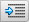 Oikeustutkimuksen metodit
2
Metodologiset valmiudet
Oikeustutkimuksen metodit
3
Aineistot
Oikeustutkimuksen metodit
4
Empiirisen aineiston käsittely
Oikeustutkimuksen metodit
5
Oikeuslähdeoppi
Oikeustutkimuksen metodit
6
Systematisointi
Oikeustutkimuksen metodit
7
Tulkinta
Oikeustutkimuksen metodit
8
Argumentaatio
Oikeustutkimuksen metodit
9
Yritysjuridiikan tehtävä ja metodiikka
Oikeustutkimuksen metodit
10
Metodiikan heijastuminen gradun rakenteeseen 1: ulkoinen rakenne
Oikeustutkimuksen metodit
11
Metodiikan heijastuminen gradun rakenteeseen 2: sisäinen rakenne
Oikeustutkimuksen metodit
12